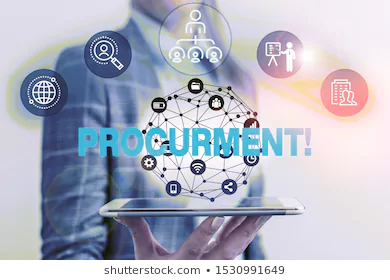 Procurement Management Plan
By: saba ashraf
Noon business school, university of sargodha
What is procurement?
Procurement is when the project is working with outside suppliers to buy or rent goods and services for the project.
These relationships are usually contractual to make sure that the goods and services work within the timetable of the project.
Steps in procurement management plan
Procurement management follows a logical order.
First, you plan what you need to contract; then you plan how you’ll do it. 
Next, you send out your contract requirements to sellers. They bid for the chance to work with you. 
You pick the best one, and then you sign the contract with them. 
Once the work begins, you monitor it to make sure that the contract is being followed. 
When the work is done, you close out the contract and fill out all the paperwork.
The procurement management plan details
The procurement management plan details how the procurement process will be managed. It includes the following information:

The types of contracts you plan to use and any metrics that will be used to measure the contractors’ performance
The planned delivery dates for the work or products you are contracting
The company’s standard documents you will use
The number of vendors or contractors involved and how they will be managed
How purchasing may impact the constraints and assumptions of the project plan
The coordination of purchasing lead times with the development of the project schedule
The identification of prequalified sellers (if known)
Make-or-buy analysis
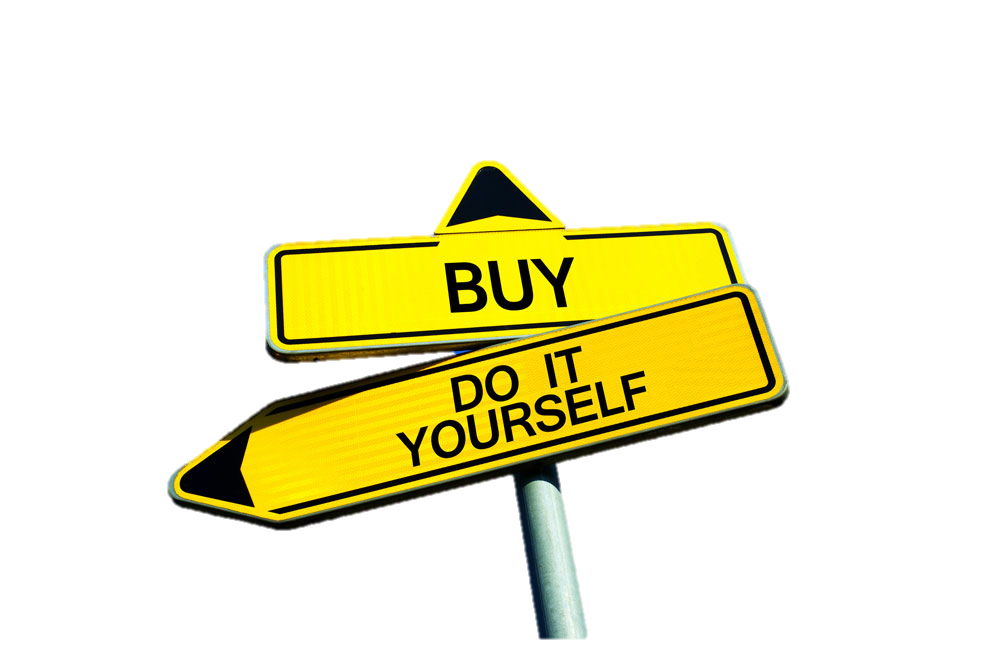 This means figuring out whether or not you should be contracting the work or doing it yourself
It could also mean deciding whether to build a solution to your problem or buy one that is already available
 Most of the same factors that help you make every other major project decision will help you with this one
How much does it cost to build it as opposed to buying it? 
How will this decision affect the scope of your project? 
How will it affect the project schedule? 
Do you have time to do the work and still meet your commitments?
 As you plan out what you will and won’t contract, you need to think through your reasoning very carefully.
Procurement process
After the decision has been made to purchase goods or outsource services, the procurement team develops a plan that includes the following:
Selecting the appropriate relationships and contract approaches for each type of purchased goods or outsourced service
Preparing requests for quotes (RFQs) and requests for proposals (RFPs) and evaluating partnership opportunities
Evaluating RFQs, RFPs, and partnerships
Awarding and signing contracts
Managing quality and timely performance
Managing contract changes
Closing contracts
Selecting the contract approach
The technical teams typically develop a description of the work that will be outsourced. From this information, the project management team answers the following questions:

Is the required work or materials a commodity, customized product or service, or unique skill or relationship?
What type of relationship is needed: supplier, vendor, or partnership?
How should the supplier, vendor, or potential partner be approached: RFQ, RFP, or personal contact?
How well known is the scope of work?
What are the risks and which party should assume which types of risk?
Does the procurement of the service or goods affect activities on the project schedule’s critical path and how much float is there on those activities?
How important is it to be sure of the cost in advance?
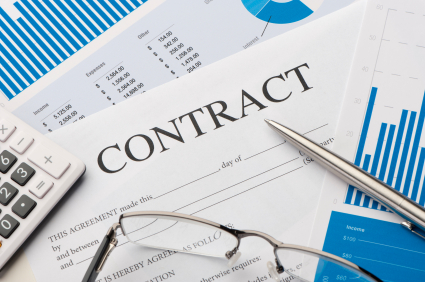 Soliciting bids
A solicitation is the process of requesting a price and supporting information from bidders. The solicitation usually takes the form of either an RFQ or an RFP. Partnerships are pursued and established differently on a case-by-case basis by senior management.
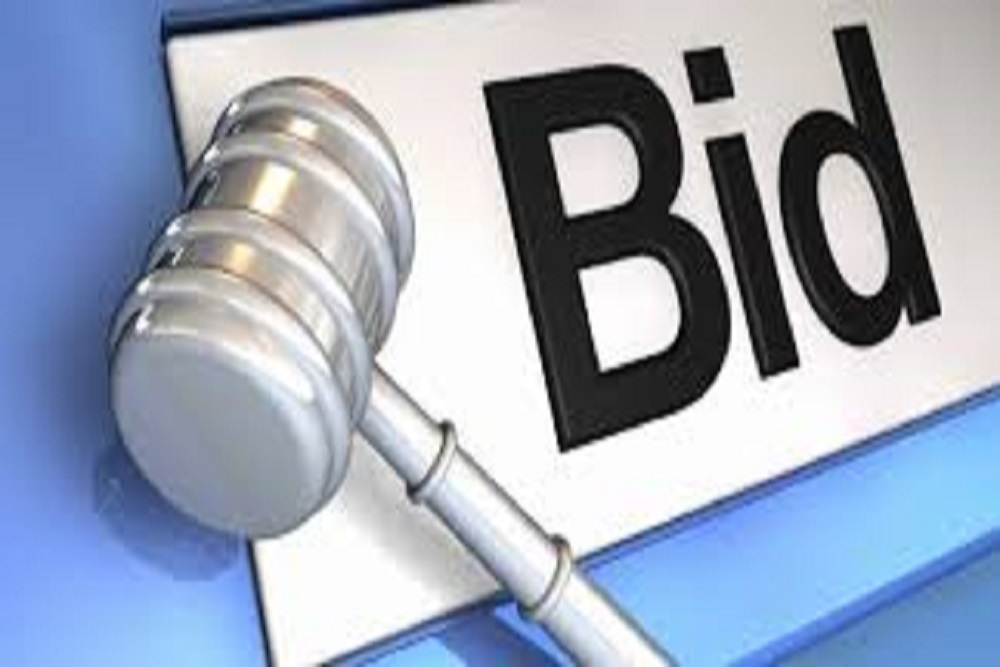 Qualifying bidders
Potential bidders are people or organizations capable of providing the materials or performing the work required for the project.
The eligibility of a supplier is determined by the ability to perform the work in a way that meets project requirements and demonstrates financial stability.
The project team investigates the potential suppliers, before they are included on the bidder’s list, to ensure that they have the capacity and track record to meet deadlines.
The potential supplier must also be financially stable to be included on the bidders list. A credit check or a financial report from Dun and Bradstreet (D&B)—a well-known provider of financial information about individual companies—will provide the project with information about the potential bidder’s financial status.
Rfq & Rfp
Request for Quote
An RFQ focuses on price. The type of materials or service is well defined and can be obtained from several sources. The bidder that can meet the project quality and schedule requirements usually wins the contract by quoting the lowest price.

Request for Proposal
An RFP accounts for price but focuses on meeting the project quality or schedule requirements. The process of developing a proposal in response to an RFP can be very expensive for the bidder, and the project team should not issue an RFP to a company that is not eligible to win the bid.
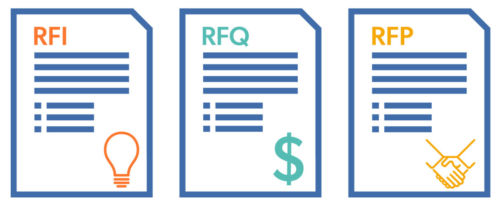 Evaluating bids
Evaluation of bids in response to RFQs for commodity items and services is heavily graded for price. In most cases, the lowest total price will win the contract. 
The total price will include the costs of the goods or services, any shipping or delivery costs, the value of any warranties, and any additional service that adds value to the project.
The evaluation of bids based on RFPs is more complex. The evaluation of proposals includes the price and also an evaluation of the technical approach chosen by the bidder. 
The project team evaluating the proposal must include people with the expertise to understand the technical aspects of the various proposal options and the value of each proposal to the project.
On more complex projects, the administrative part of the proposal is evaluated and scored by one team, and the technical aspect of the proposal is evaluated by another team. The project team combines the two scores to determine the best proposal for the project.
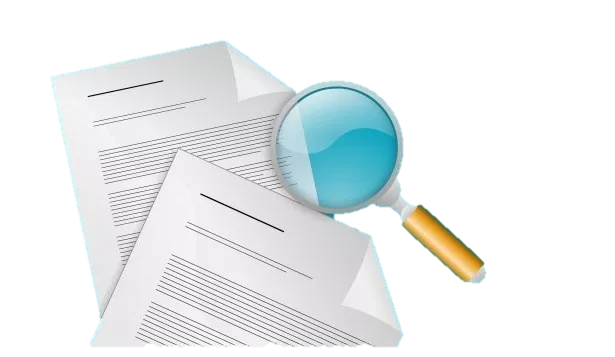 Awarding the contract
After the project team has selected the bidder that provides the best value for the project, a project representative validates all conditions of the bid and the contract with the potential contractor. 
Less complex awards, like contracts for printed materials, require a reading and signing of the contract to ensure that the supplier understands the contract terms and requirements of the project schedule. 
More complex projects require a detailed discussion of the goals, the potential barriers to accomplishing those goals, the project schedule and critical dates, and the processes for resolving conflicts and improving work processes
Managing the contract
After the contract is awarded, the project team tracks the performance of the contractor against performance criteria in the contract and his or her contribution to the performance of the project.
 Usually,  contractors deliver the product or service that meets the quality expectations and supports the project schedule. 
Typically, there are also one or two contractors that do not perform to project expectations. Some project managers will refer to the contract and use it to attempt to persuade the contractor to improve performance or be penalized. 
Other project managers will explore with the contractor creative ways to improve performance and meet project requirements. 
The contract management allows for both approaches to deal with non`-performing contractors, and the project team must assess what method is most likely to work in each situation.
Long-Lead-Items
Examples of long-lead items are equipment that is designed and built specifically for the project, curriculum that is created for training a new workforce, and a customized bioreactor for a biotech project. These items might require weeks, months, or years to develop and complete.
Logistic and expediting
Equipment and materials that are purchased for use on the project must be transported, inventoried, warehoused, and often secured. This area of expertise is called logistics. 
The logistics for the project can be managed by the project team or can be included in the RFP or RFQ.
 On international projects, materials may be imported, and the procurement team manages the customs process. 
On smaller projects, the logistical function is often provided by the parent company. 
On larger projects, these activities are typically contracted to companies that specialize in logistical services. 
On larger, more complex projects, the procurement team will include logistical expertise
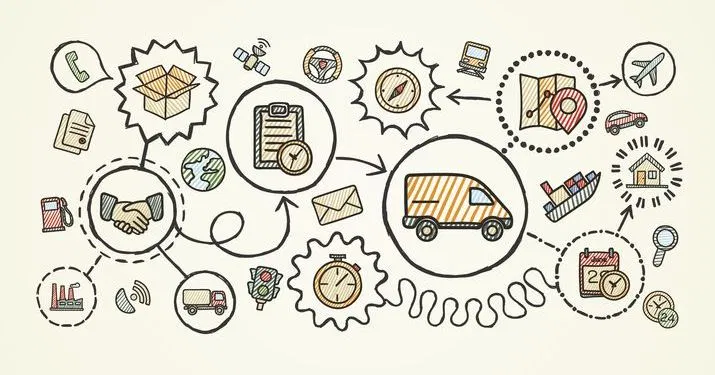